1. [노후교체 PJT] 선택적복지 한글깨짐 원인 분석
- ARM 시스템을 통하여 처음 적용한 선택적복지 시스템 SR 반영 후 한글깨짐 발생
선택적복지 시스템
ARM 배포시스템
조치(개발)계획서
Web Server
Web Server
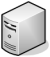 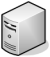 배포영역
배포영역
이중화 구성
사전빌드(대상확정)
WEB SERVER : ARM 재가동 대상 아님
운영계 빌드
한글깨짐 장애 발생
WAS Server
WAS Server
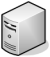 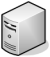 배포영역
배포영역
이중화 구성
운영계 배포
장애
ARM 서버 재가동시 언어설정 : UTF-8
WAS SERVER : ARM 재가동 대상
서버 재가동
선택적복지 시스템  : 기본언어설정 EUC-KR
2
ARM 서버 재가동시 언어설정 변경: EUC-KR
ARM에서 서버 재가동 : 기본언어설정 UTF-8 ( 기간계 시스템 표준 )
1
장애 해결